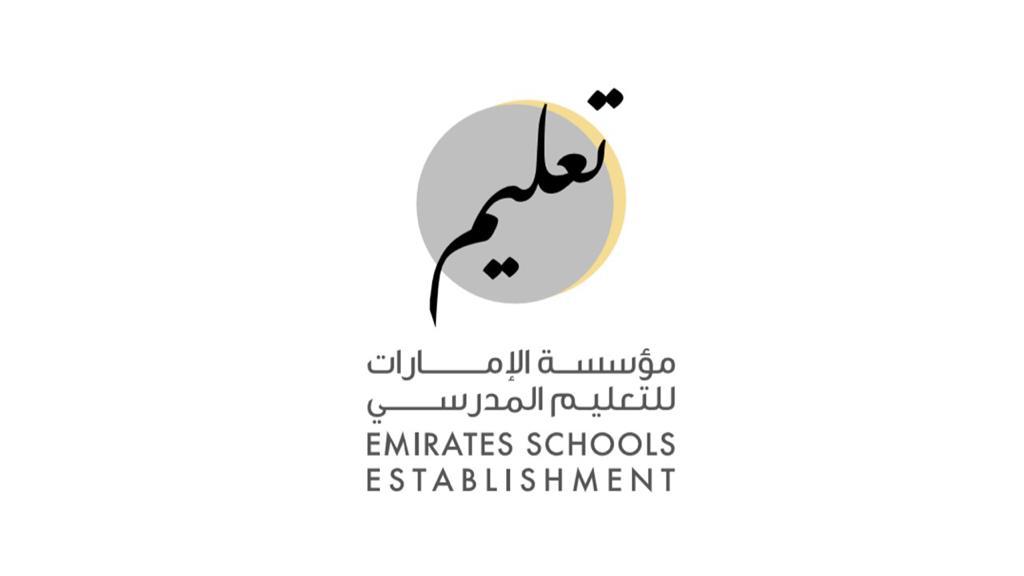 Grade 7
Elite Mathematics

Academic Year 2022/2023 – Term 3
P 677
Unit 8 – Multiply decimals
Unit 11 – Geometric figures
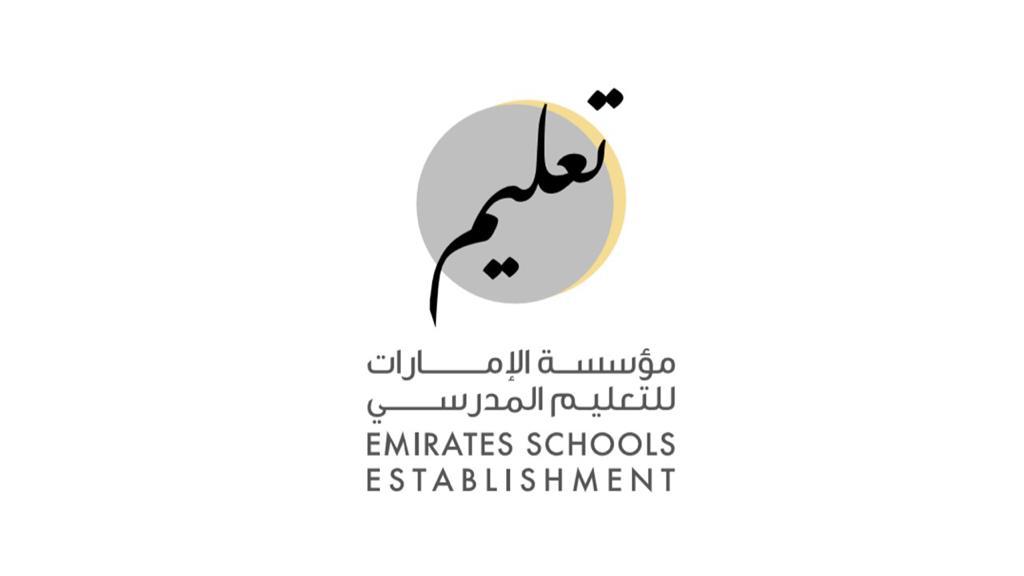 Lesson no. 1
Lesson name: 
Vertical and adjacent angles
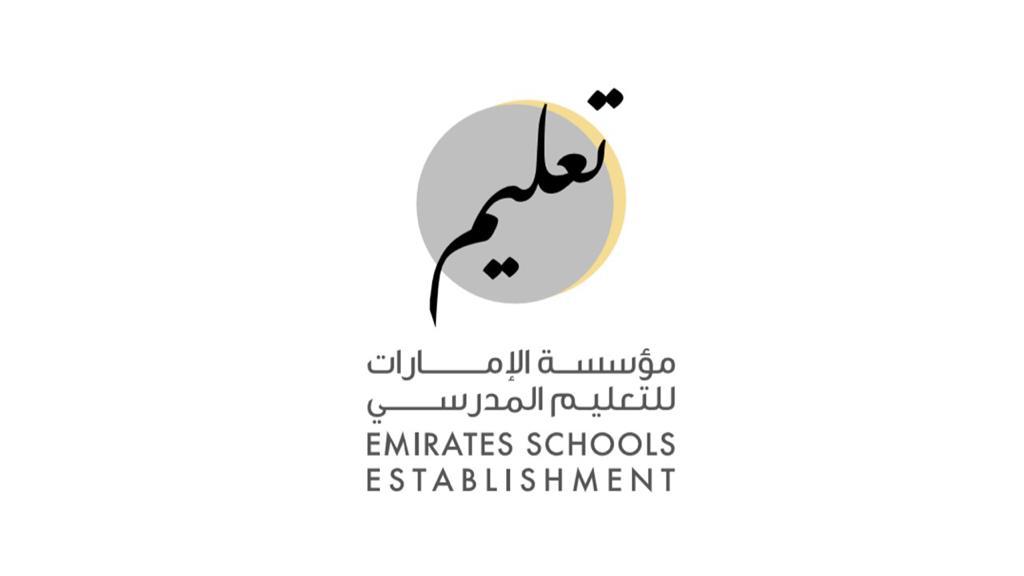 Learning objectives
Identify vertical and adjacent angles and use them to write and solve equations to find unknown angle measures.
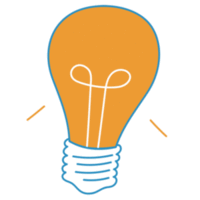 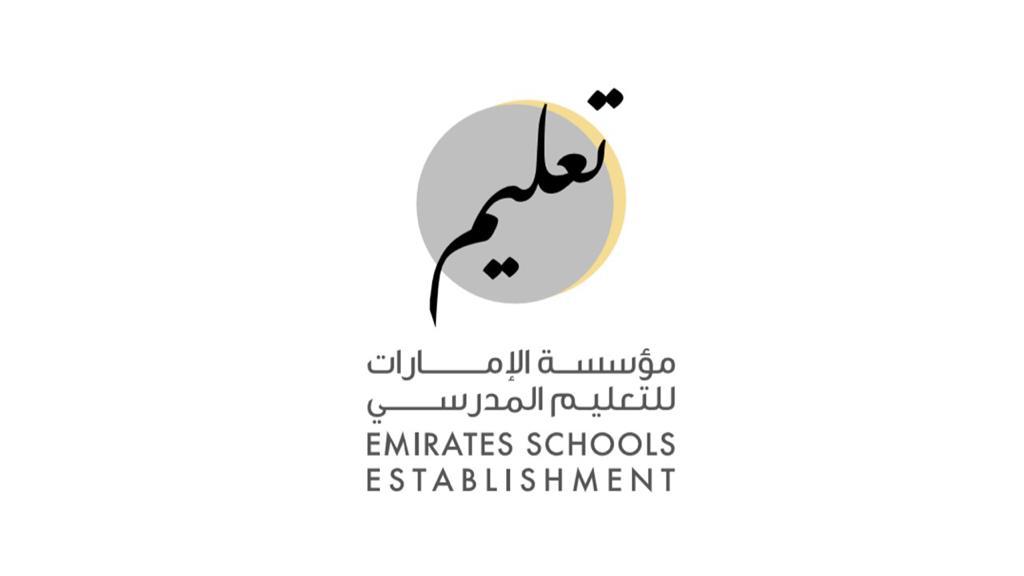 Keywords
Task Board 7A
Group leaders' task :
When finishing a question, you only come to me for correction.
Then you go correct to your group.
Make sure they all understand, and their books are corrected.
Taking attendance+ putting stars + Cleaning the board
Collecting notebooks for correction- returning them
Group leaders For today
Red Group 1 leader
Red Group 2 leader
Red Group 3 leader
Green Group 2 leader
Green Group 1 leader
Blue Group 1 leader
Task Board 7B
Group leaders' task :
When finishing a question, you only come to me for correction.
Then you go correct to your group.
Make sure they all understand, and their books are corrected.
Taking attendance+ putting stars + Cleaning the board
Collecting notebooks for correction- returning them
Group leaders For today
Red Group 1 leader
Red Group 2 leader
Green Group 2 leader
Green Group 1 leader
Attendance
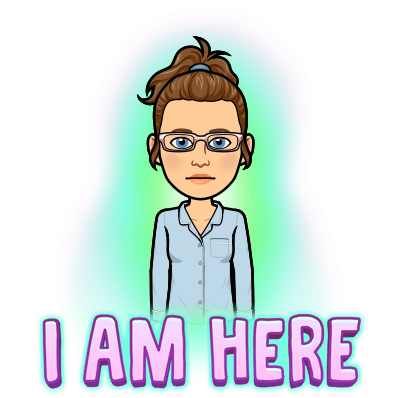 Who is here?
Class Agenda For today:
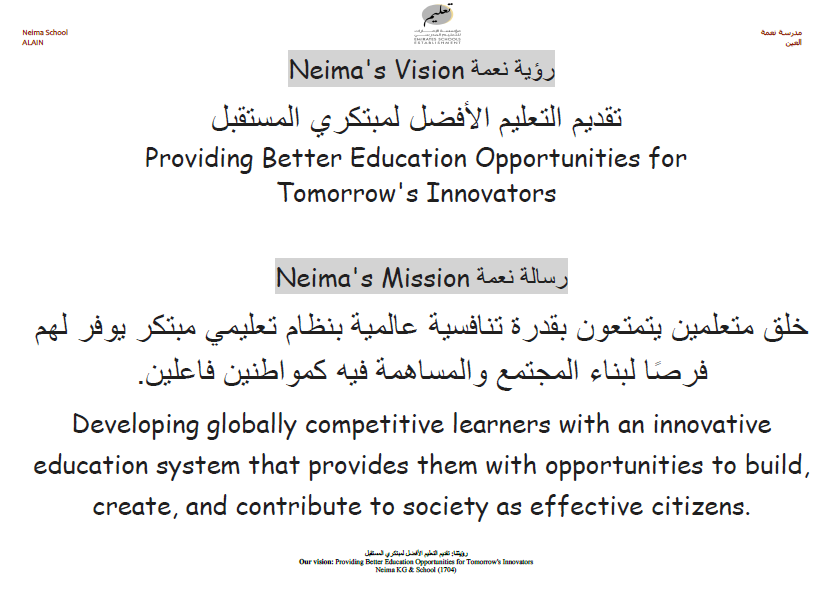 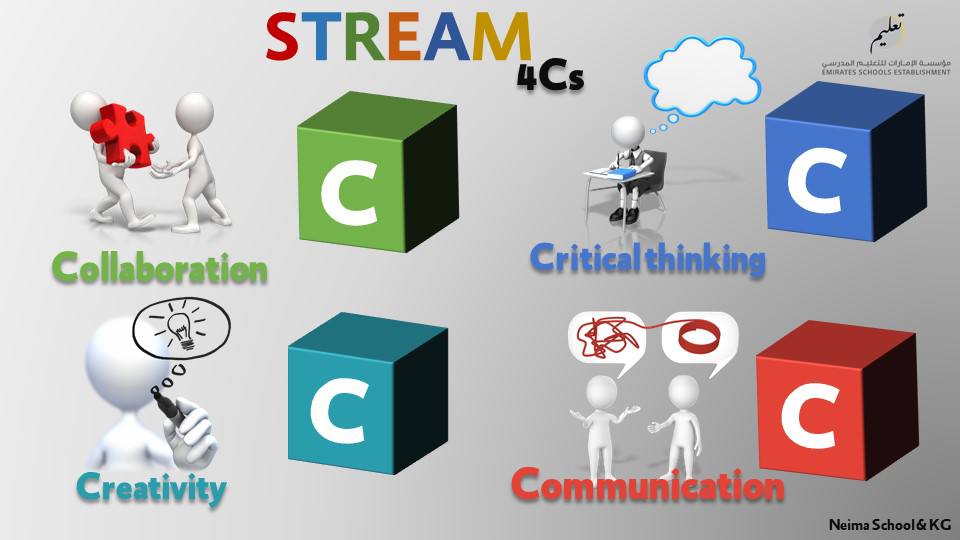 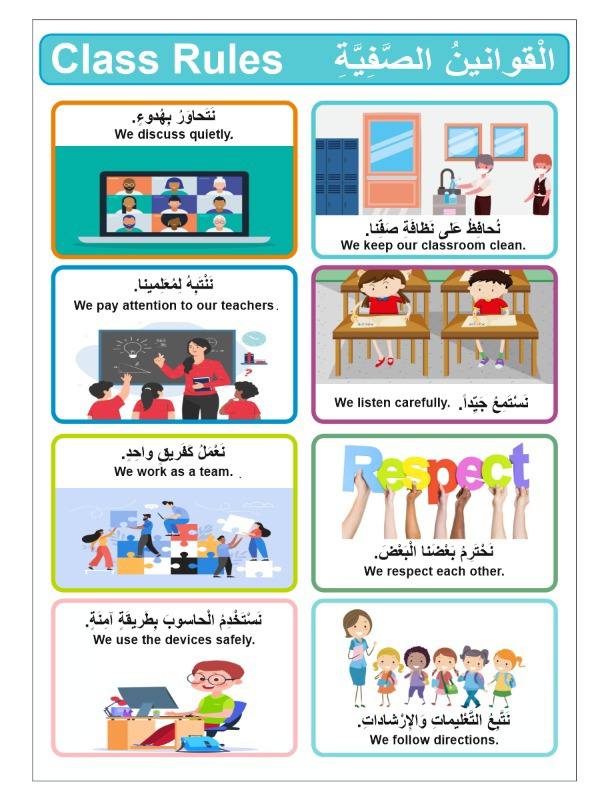 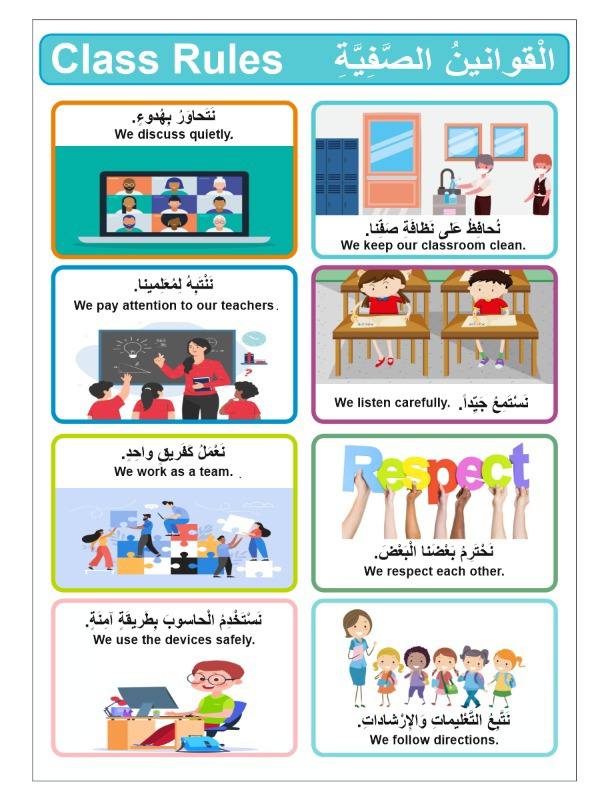 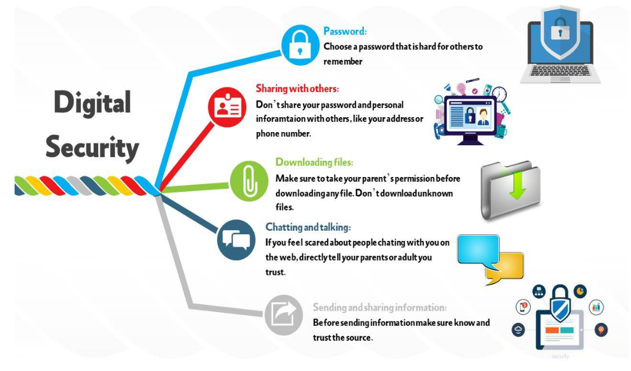 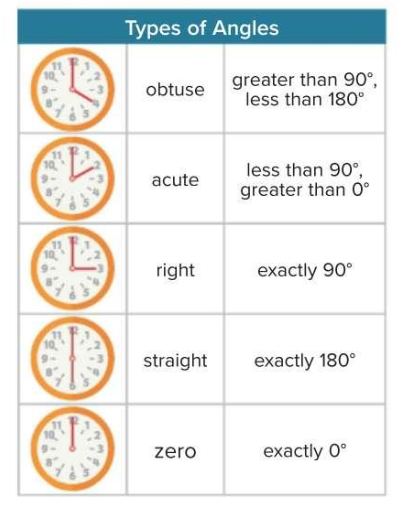 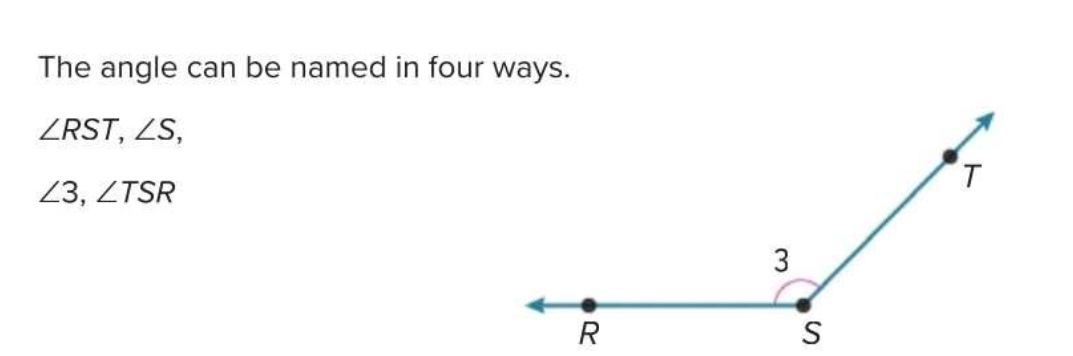 Starter…
4 min Activity
Define the type of the angle:
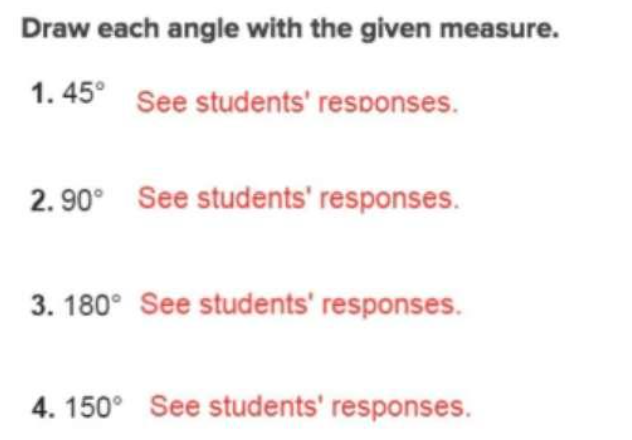 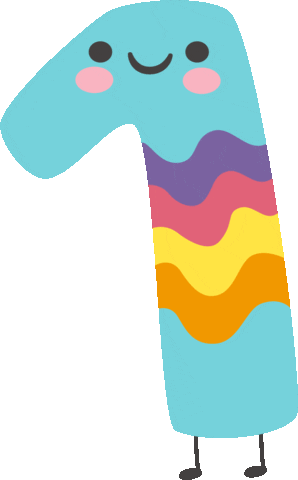 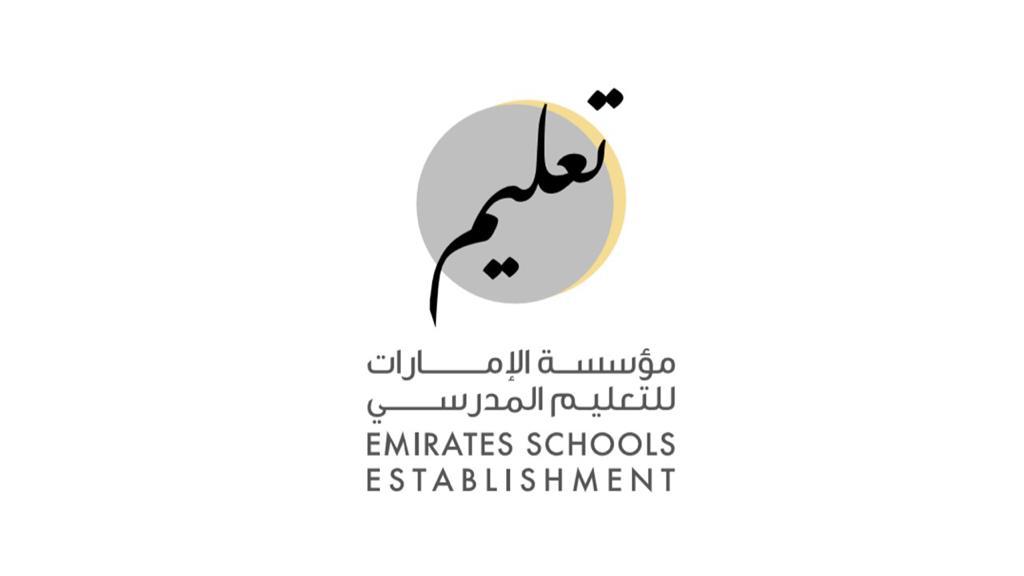 Solve the word problem.
4 min Activity
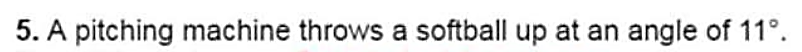 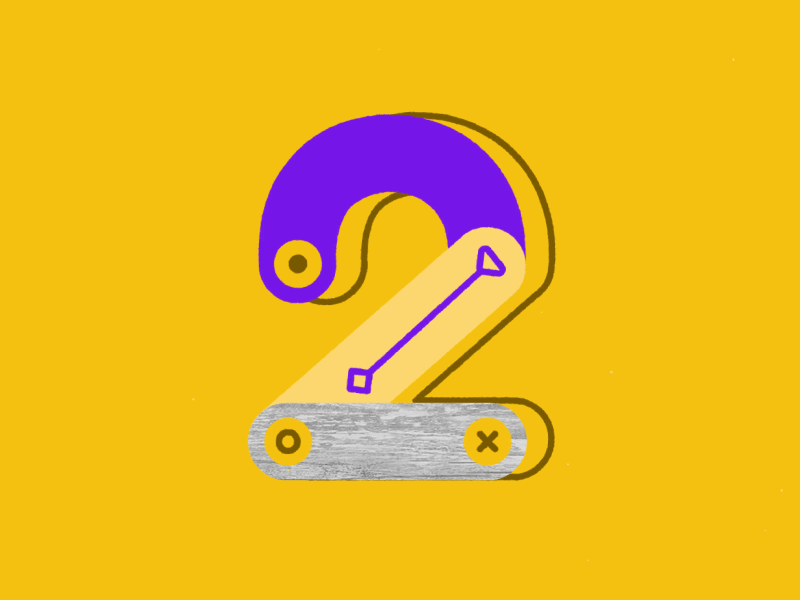 Define the type of the angle
Acute angle.
Obtuse angle.
Right angle.
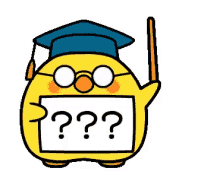 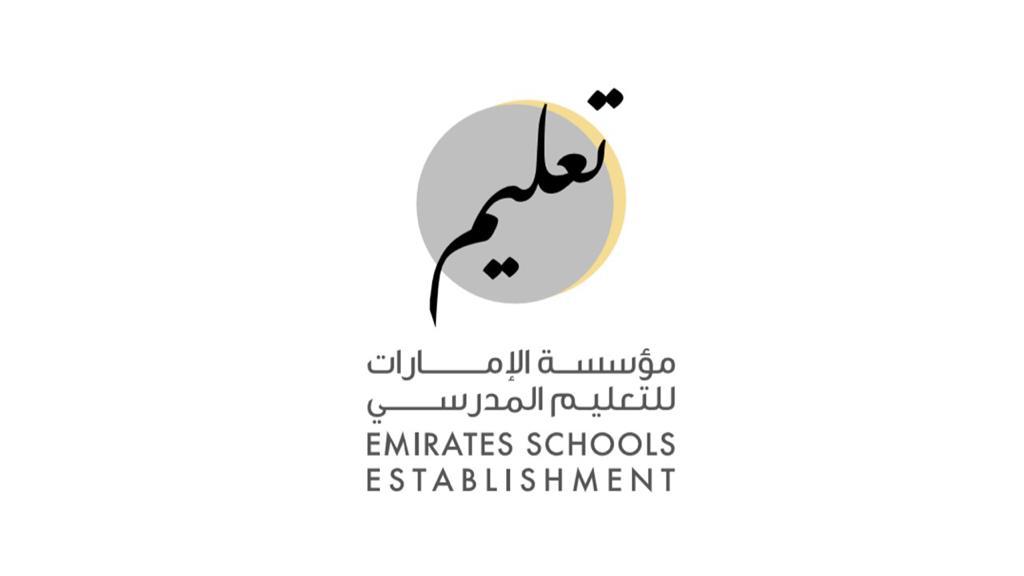 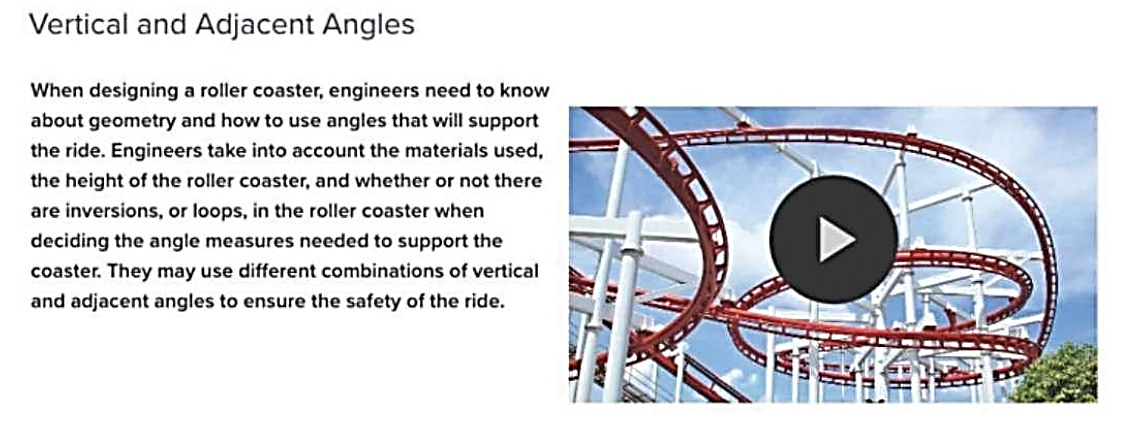 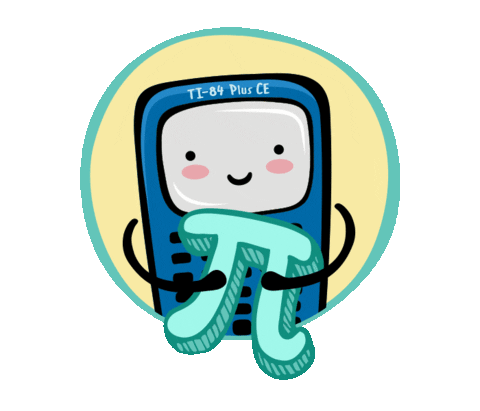 Where do we see angles?
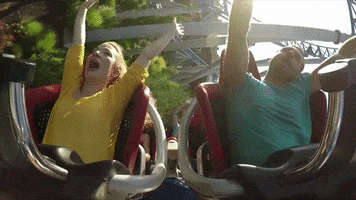 Example 1 : Teacher explanation..
Name angles
Page 678
Example1
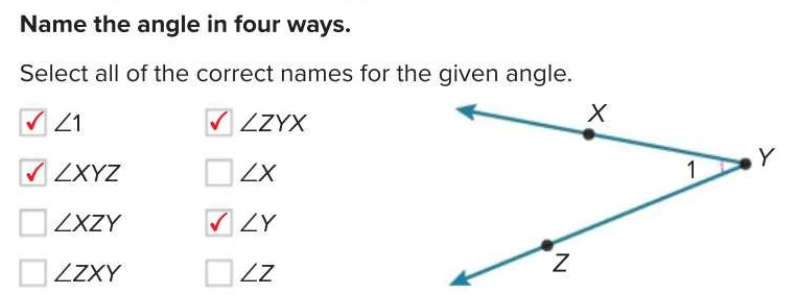 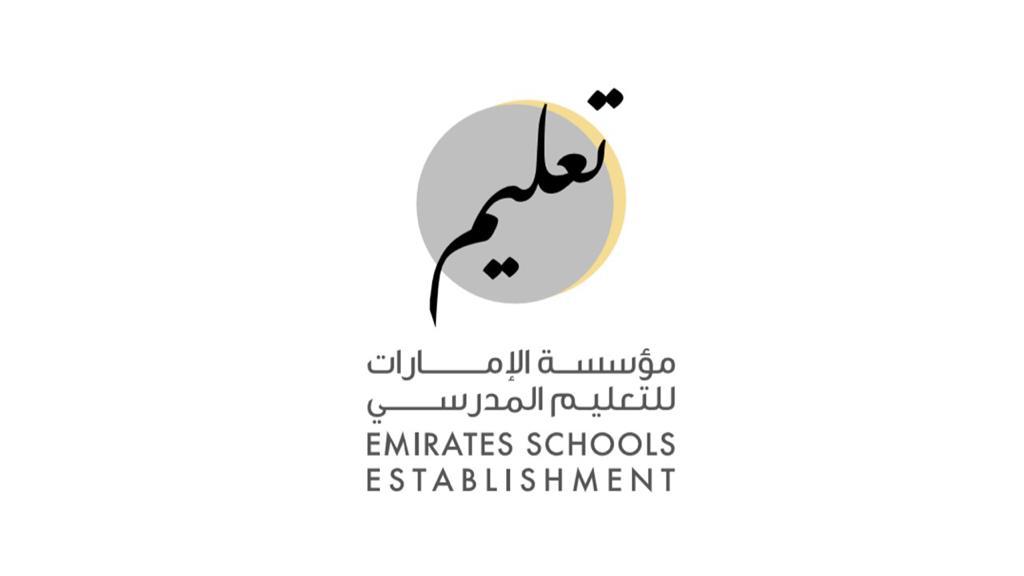 Peer assessment-Self evaluation
Solve- then check 
each others work
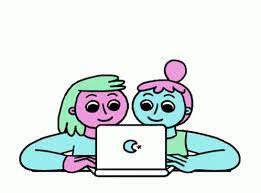 Page 678
check
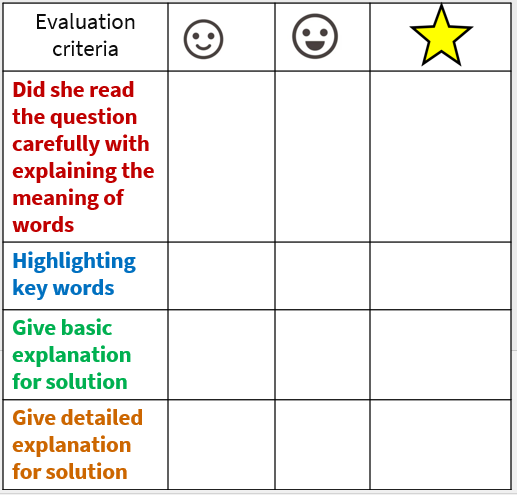 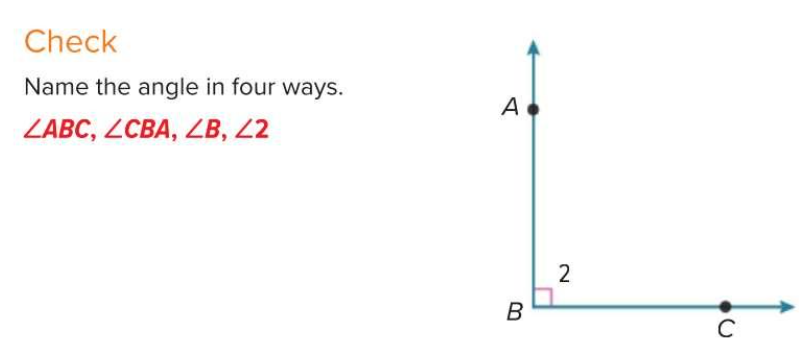 Vertical angles
Example 2 : Teacher explanation..
Vertical angles
Page 679
Example 2
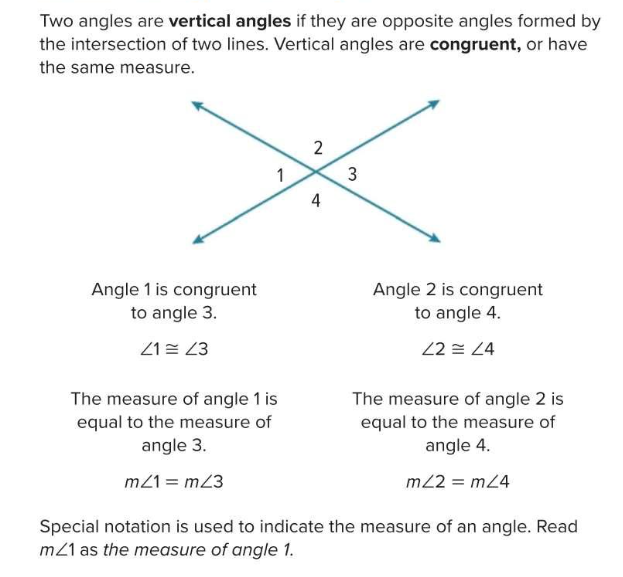 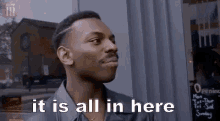 Self assessment.
Solve- then check 
each others work
Page 679
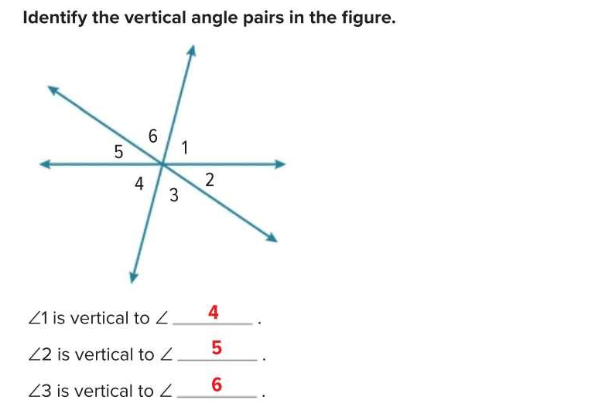 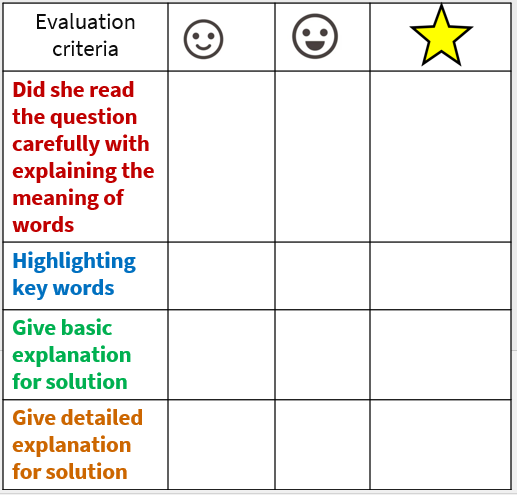 Example 3 : Teacher explanation..
Use vertical angles to find missing value
Page 680
Example 2
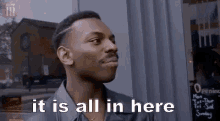 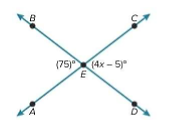 Self assessment.
Solve- then check 
each others work
Page 681
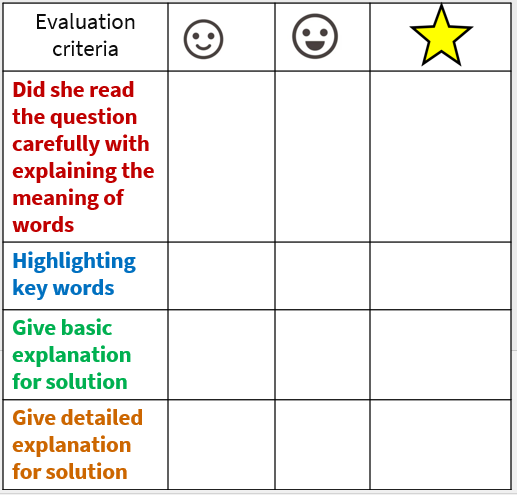 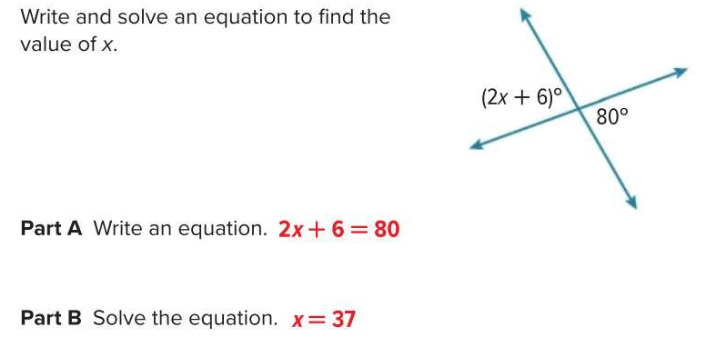 Adjacent angles
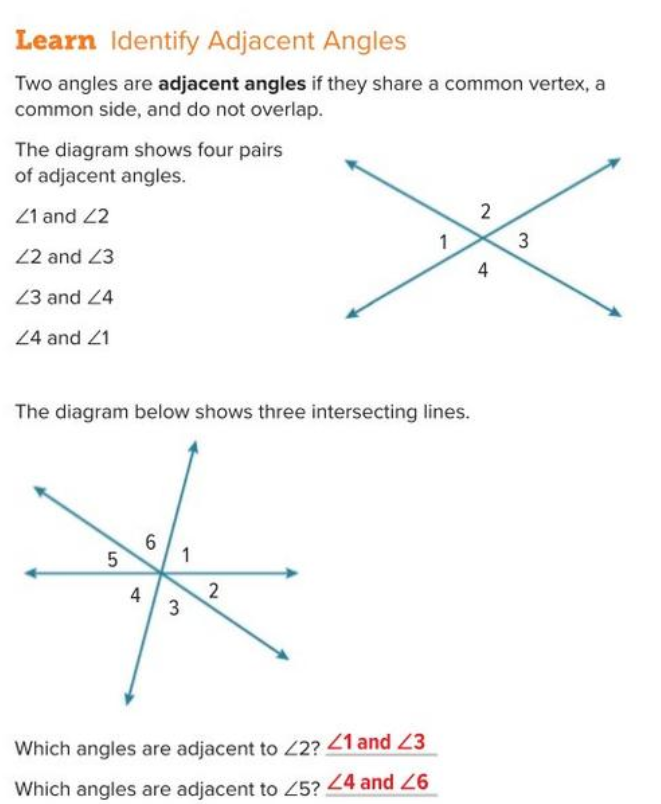 Example 2 : Teacher explanation..
Vertical angles
Page 682
Example 4
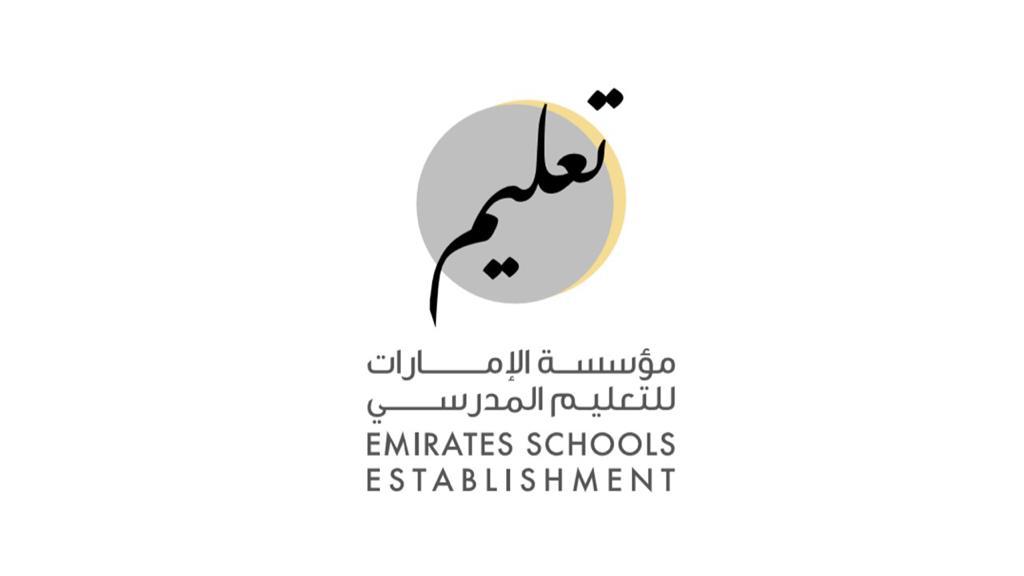 Peer assessment-Self evaluation
Solve- then check 
each others work
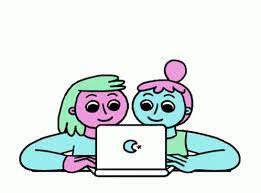 Page 682
check
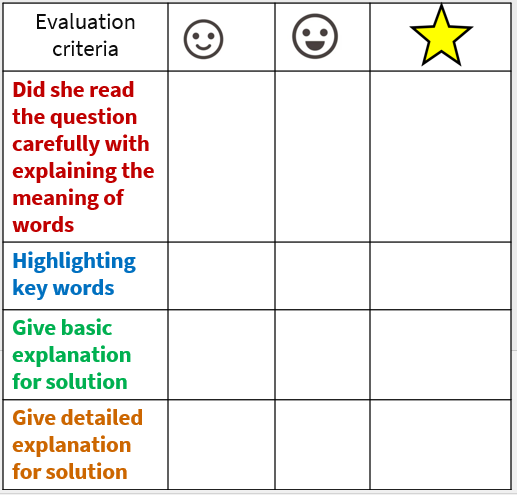 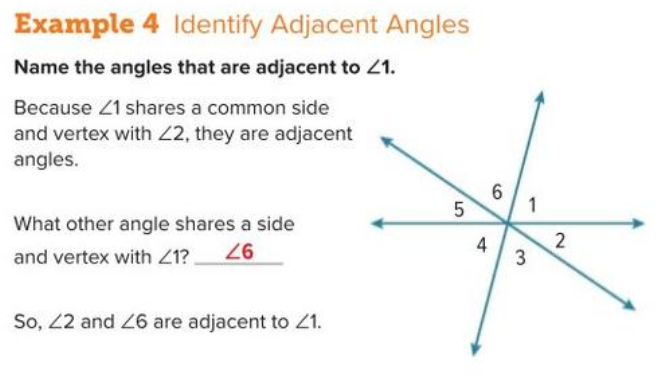 Example 5 : Teacher explanation..
Use adjacent angles to find the missing value
Page 683
Example 5
Vertical angles are equal
Rule : addition of two adjacent angles = 180
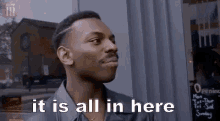 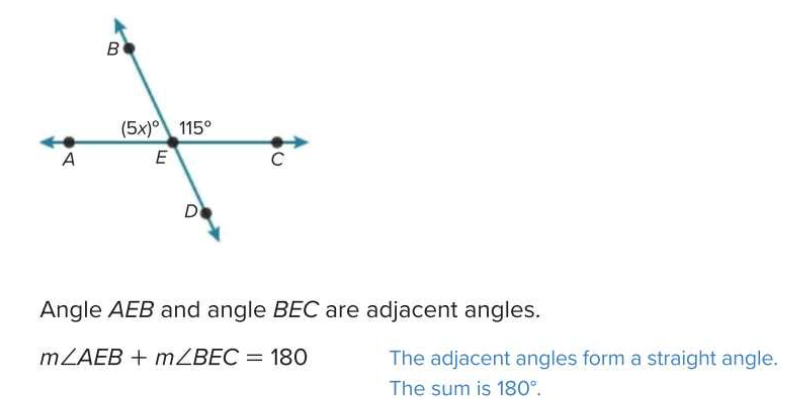 Self assessment.
Solve- then check 
each others work
Page 684
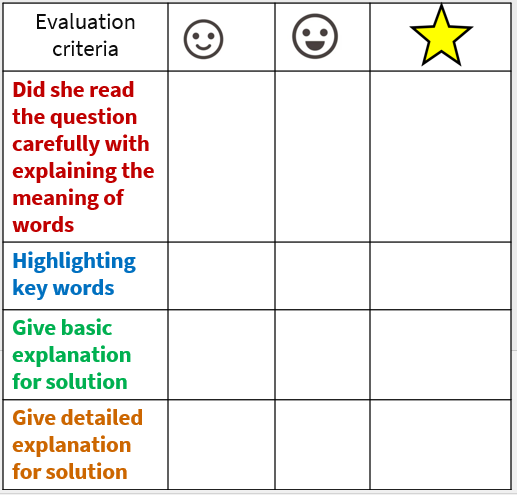 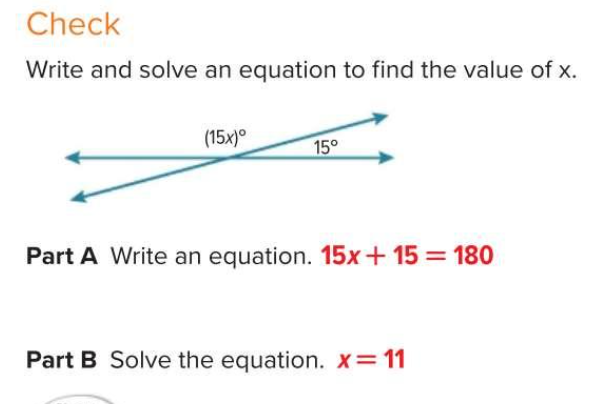 7A-Student Driven differentiation.
Once finished and corrected… move to next.
Discuss the questions and explain it to each other as a group.
Note : Put the answer with explanation and details.
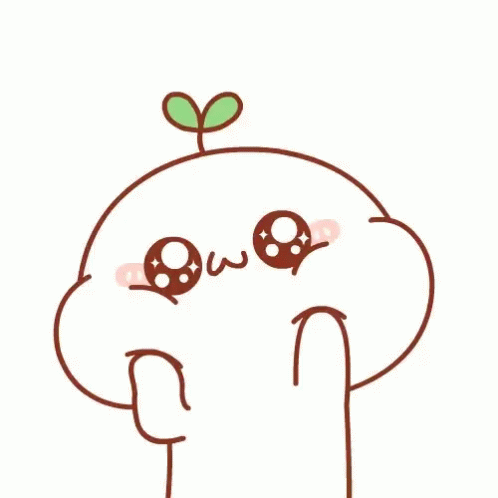 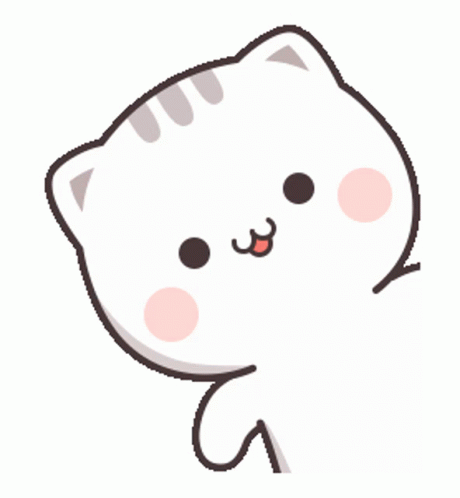 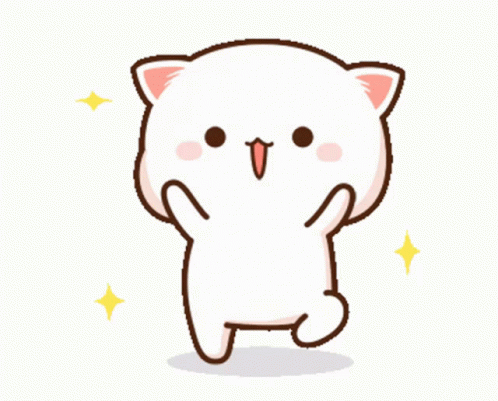 Question 3
Question 5
Question 7
Page 687
Page 687
Page 687
Student Driven differentiation.
Enrichment questions if you finished…
Find the error- page 688
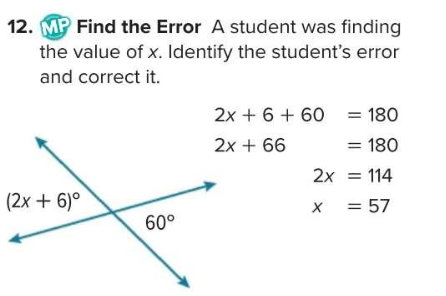 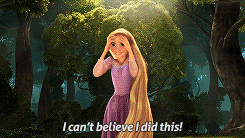 Who will create our problem today?
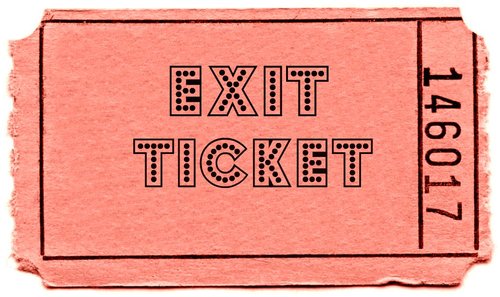 Exit ticket-Student work on class-kick – 10 min
Critical thinking 
Group work- Represent your work once finished.
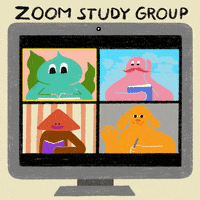 Page 685
Apply
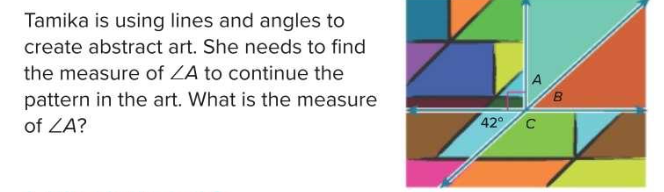 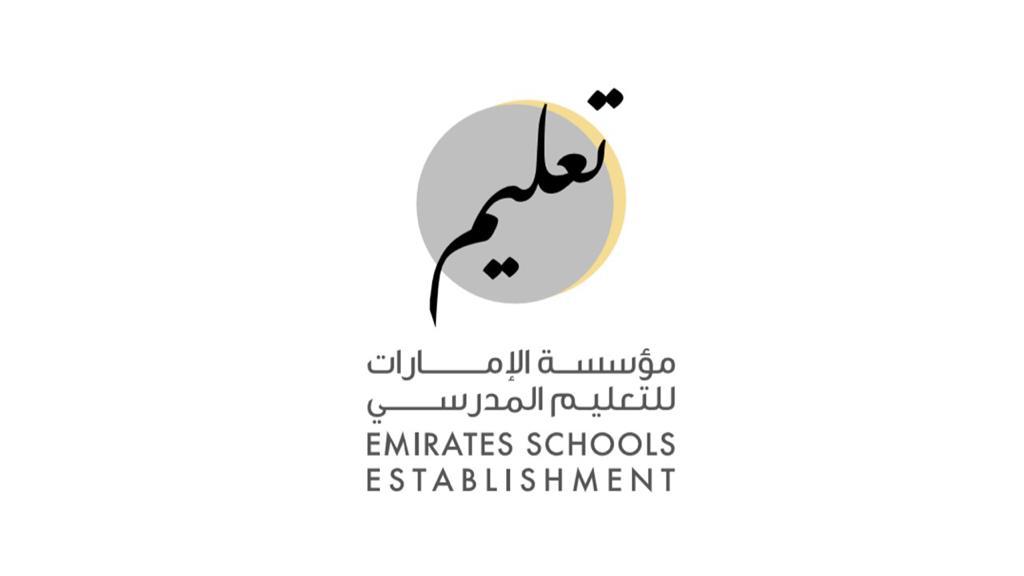 How do you think you did today?
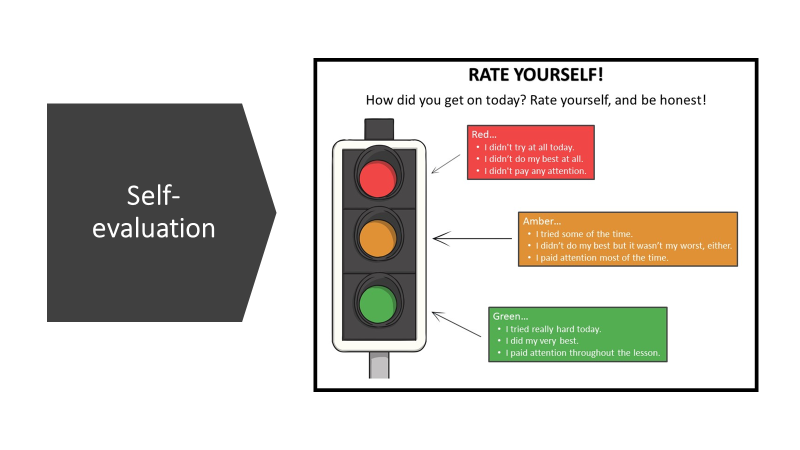 Self evaluation
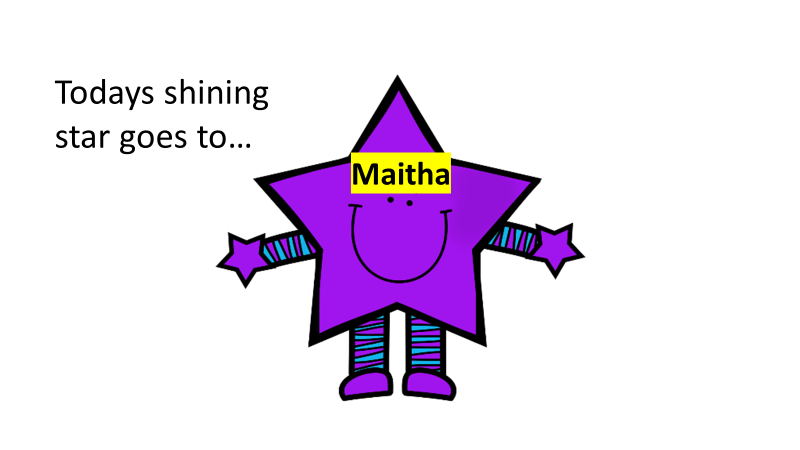 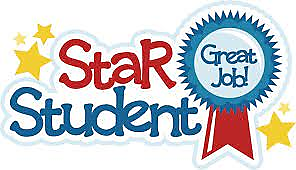 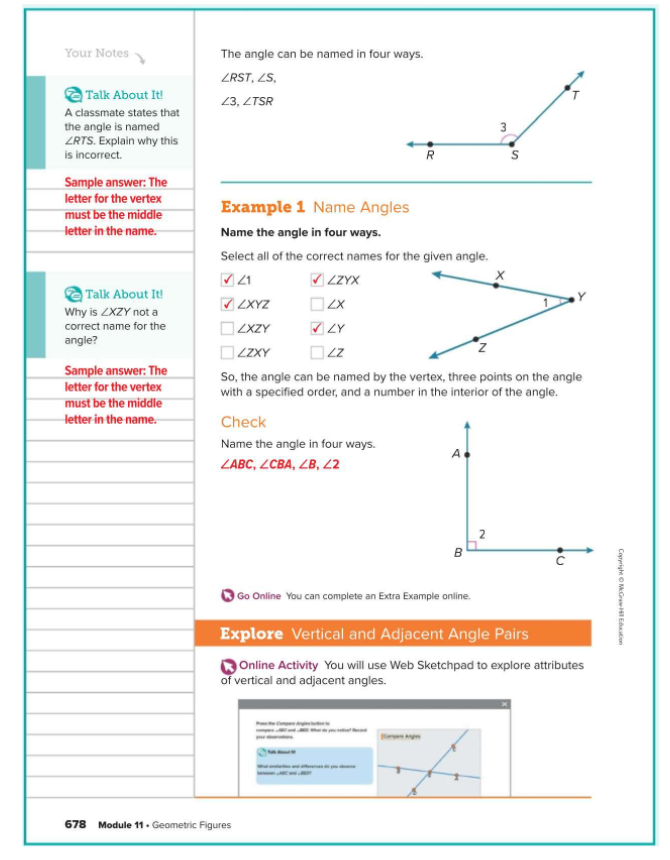 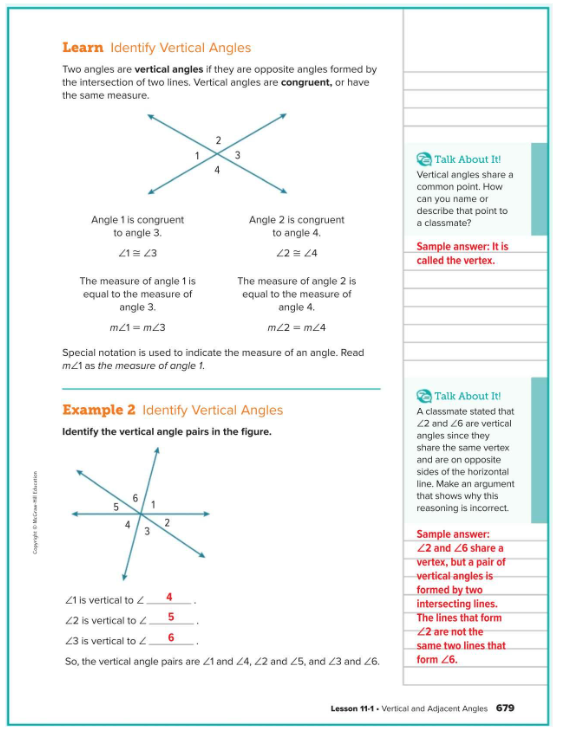 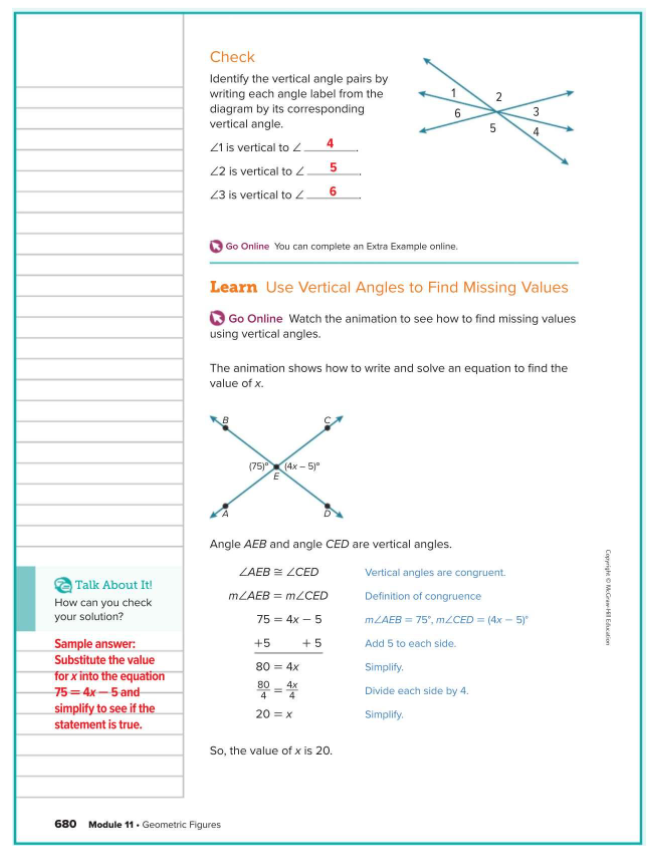 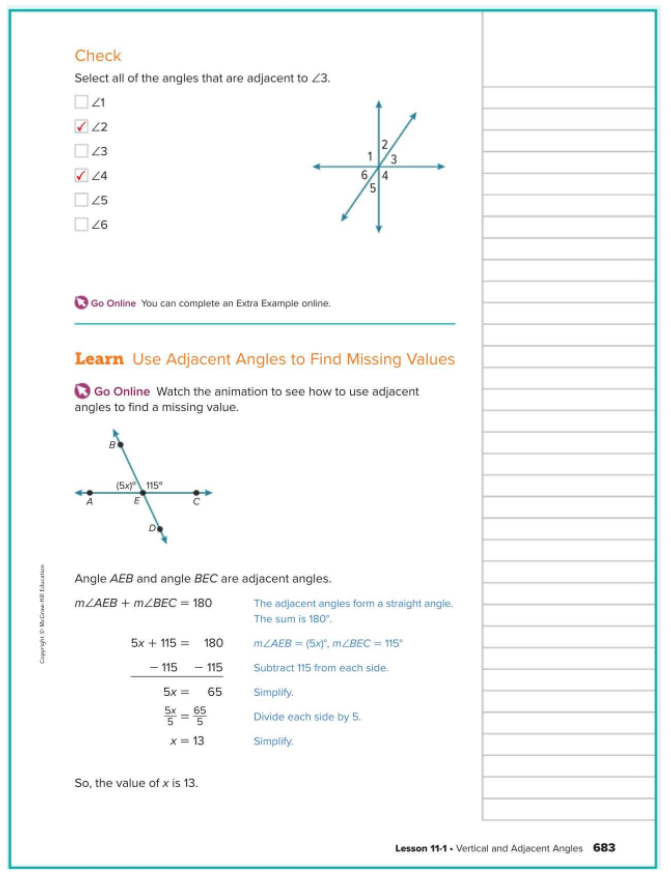 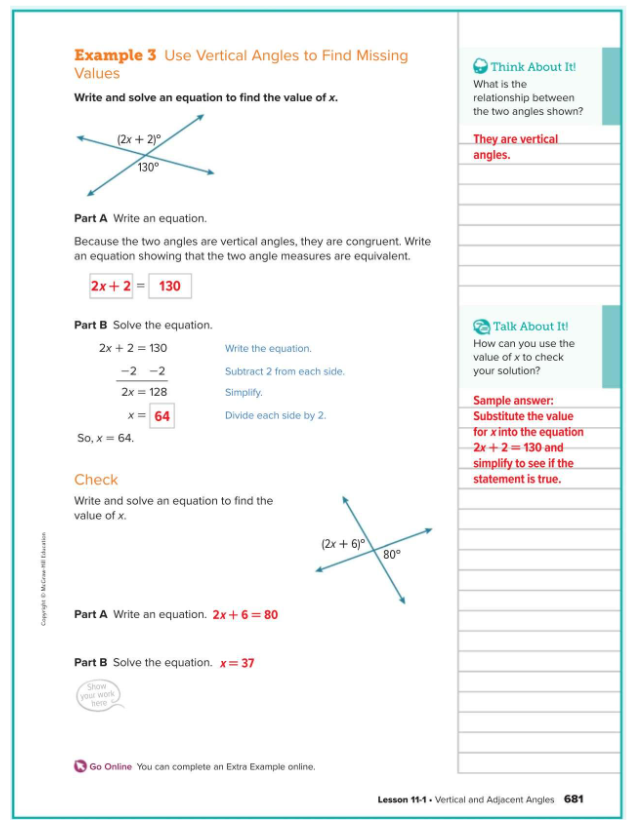 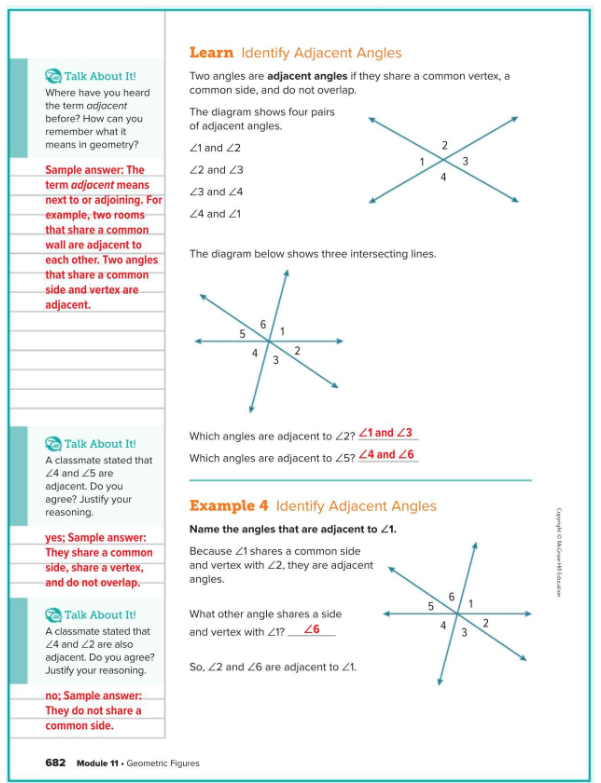 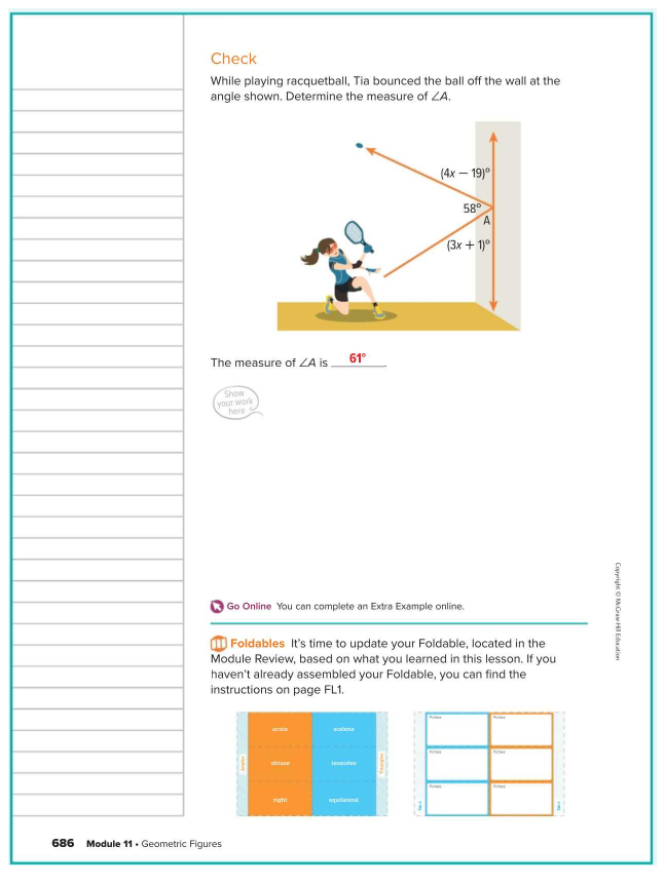 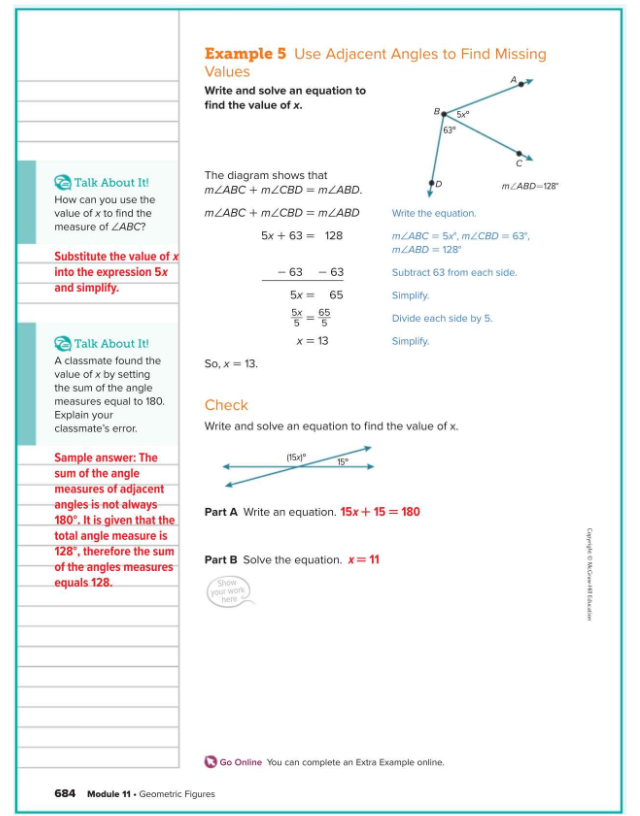 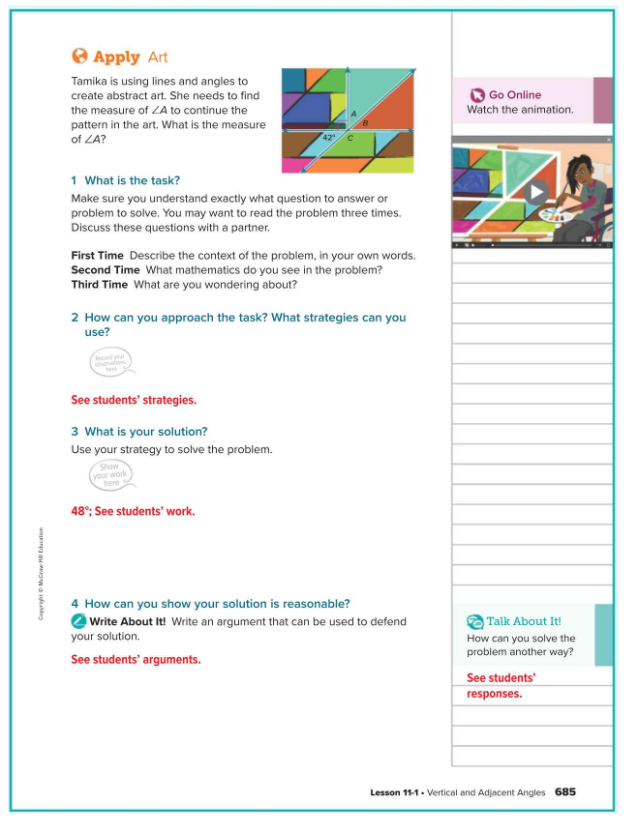 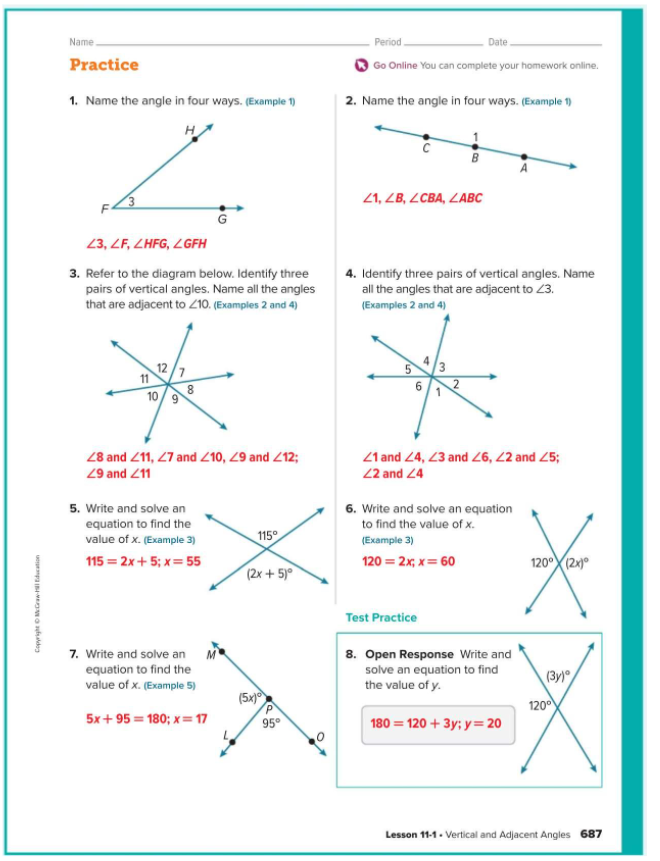 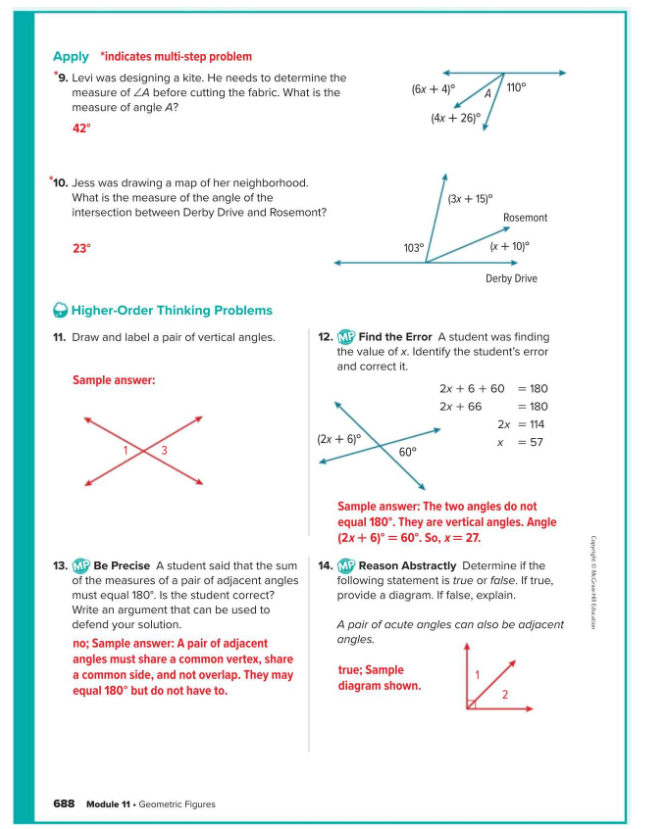